CULTURA E ACCULTURAZIONE
1. Definizioni di cultura
2. Individualismo e collettivismo
3. Multiculturalismo e intercultura
4. Lo sviluppo della sensibilità alle differenze: la competenza interculturale
5. Come si costruisce la sensibilità interculturale
6. Il concetto di acculturazione e i modelli di riferimento
7. Conclusioni
1
È quell’insieme di credenze e pratiche che identificano uno specifico gruppo sociale e lo distinguono da tutti gli altri.
CULTURA
Non esiste una omogeneità o universalità di cultura, ma dobbiamo tener conto che le persone nascono in comunità con caratteristiche specifiche che vengono a loro tramandate.
ETNOCENTRISMO
Quando si pensa a una cultura inevitabilmente si cercano corrispondenze con la propria, poiché ritenuta da noi la migliore e comprensibile.
Questo però non porta a una conoscenza reale dell’altra cultura e di chi ne fa parte, occorre quindi liberarsi da questo atteggiamento etnocentrico.
2
DEFINIZIONI DI CULTURA
Con cultura la psicologia culturale (da Vygotskij a Cole) intende l’insieme dei sistemi di mediazione che permette agli esseri umani di interagire fra di loro e con l’ambiente fisico. In questo senso non c’è un momento in cui la cultura è stata inventata, è il nostro modo di vivere.
 (Mantovani, 2006)
ARTEFATTI:
La cultura esprime le sue credenze, linguaggi, pratiche quotidiane con strumenti di mediazione derivanti dall’ esperienza quali libri, pc, scuola, famiglia e cosi via (Cole 1995). 
La cultura organizza gli artefatti e dà loro un senso affinché gli individui possano utilizzarli nella relazione con l’ambiente fisico e sociale.
3
DEFINIZIONI DI CULTURA
Quando di parla di costruzione della cultura non si può dimenticare quello di DIVERSITÁ CULTURALE
Incontrare l’altro è un evento fondamentale ma anche pieno di difficoltà poiché entrano in gioco due fattori:
Cultura come pratiche di vita in cui una persona nasce
Cultura più astratta con i suoi sistemi di credenze, norme e tradizioni
La conoscenza socioculturale è l’esempio di credenze condivise: condividere conoscenze circa il mondo e la quotidianità permette di comprenderci tra noi.
4
DEFINIZIONI DI CULTURA
Il pericolo maggiore oggi è l’aumento delle forme di identità culturale e nazionale che cercano di difendersi adottando una visione chiusa della cultura.
Uno dei maggiori problemi che possiamo incontrare nel dibattito fra cultura e culture è quello che ci rimanda al tema della condivisione
Il discorso viene considerato come un luogo concreto di costruzione sociale delle conoscenze, non è solamente un mezzo attraverso cui ci si rappresenta la realtà.
Perseguire quindi la formazione di identità plurali, narrative e dialogiche capaci di riconoscersi nel segno della differenza = CULTURA COME PROCESSO DIALOGICO
5
Oggi è pressoché impossibile identificarsi con una sola cultura, ci si sente invece membri di una cultura appartenete a una più vasta che le contiene (ES. Afroamericani negli Stati Uniti o i gay).
CO - CULTURA
Sei dimensioni salienti nelle società pluraliste:

Diversità. Culture che al loro interno hanno una variabilità (alta o bassa) per identità etnica o regionale.
Uguaglianza. Le reali differenze tra i gruppi e gli individui sono in base allo status.
Conformismo. Vi sono società in cui i soggetti devono attenersi strettamente alle norme sociali, altre invece sono c’è più elasticità.
Ricchezza. Si tiene conto di come essa sia distribuita per soggetti e gruppi della società
Spazio. Come le persone usano gli spazi nelle relazioni.
Tempo. Analogamente allo spazio, anche questa dimensione determina i rapporti interpersonale e intergruppi.
6
Visione del mondo in cui le persone attribuiscono maggiore importanza a emergere come singoli individui e prediligono i valori di indipendenza e unicità. 
È tipica dell’ America del Nord o dell’Europa occidentale.
SOCIETÁ INDIVIDUALISTE
Le persone attribuiscono più importanza invece alla dimensione di gruppo, alla sua appartenenza e adattamento, alla fedeltà, all’impegno. 
È tipica delle culture asiatiche, africane e latinoamericane
SOCIETÁ COLLETTIVISTE
Categorizzazione molto dibattuta, ma non ancora smentita da vari studi: chiedendo a dei soggetti la loro percezione di quattro eventi, tra cui un incidente strada, si è notato che gli asiatici si sentivano molto responsabili ed erano propensi a scusarsi anche se non erano in realtà direttamente coinvolti (Maddux e Yuki 2006).
7
Sé autonomo, i cui confini rispetto agli altri sono ben delineati e chiari.
SÉ INDIPENDENTE
UNICITÁ
in termini di esclusività e indipendenza, per cui i pensieri, le emozioni e le abilità sono stabili e poco condizionati dal contesto.
L’individuo si sente parte integrante del contesto e presenta un Sé fluido, flessibile e impegnato nel contesto in cui vive.
SÉ INTERDIPENDENTE
RELAZIONALITÁ
Enfasi sul concetto di empatia ed armonia, descrivono se stessi in relazione agli altri e al contesto di vita.
8
MULTICULTURALISMO
Il termine si rifà alla coabitazione di etnie diverse, ed ha ispirato molte idee politiche innovative per amalgamare i gruppi sociale.
Il suo uso tuttavia non ha avuto l’efficacia sperata:

Rievoca discorsi essenzialisti in cui i gruppi sociali vengono semplificati esattamente come fanno gli stereotipi;
Cancella le naturali differenze tra gruppi che però emergono ugualmente nell’incontro e nello scambio di diverse persone di diversa cultura;
Crea insicurezza e ansia poiché non sono fissate norme chiare e condivise: metterebbe a rischio l’unità di una nazione.
9
TRE FORME DI MULTICULTURALISMO
Si utilizza nell’educazione multiculturale in cui si ha l’obiettivo di preservare le differenze culturali. È una celebrazione dei marcatori etnici di ogni gruppo (come la musica, il cibo, i costumi) in modo da preservare le differenze.
MA…rischia di accentuare le differenze.
SIMBOLICO
Lotta politica profonda per contrastare svantaggi e disuguaglianze vissute abitualmente dai gruppi di minoranza. Presuppone risorse da parte di uno Stato per raggiungere l’uguaglianza e il riconoscimento della minoranza.
MA…efficace solo se viene smantellato il sistema di dominio.
STRUTTURALE
Considera l’esistenza di molteplici comunità culturali in una società ed ha l’obiettivo di instaurare un dialogo tra loro per cercare le norme e le istituzioni che possano garantire questo scambio dialogico.
DIALOGICO
10
INTERCULTURA
Il suffisso "inter" sottolinea l’importanza dello scambio e della reciprocità, chiamando in causa la prospettiva dialogica tra culture.
Chiama in causa l’ agency: responsabilità delle persone come soggetti sociali indipendenti.
Aiuta le persone a:

Comprensione più profonda di credenze e pratiche culturali reciproche;
Aumenta la fiducia interpersonale;
La cooperazione e la partecipazione;
Promuove la tolleranza e il rispetto reciproco;
Riduce pregiudizi e stereotipi;
Favorisce l’integrazione, un senso comune e la coesione delle società culturalmente diverse poiché vi sono valori universali condivisi (diritti umani, democrazia ec.)
11
INTERCULTURA
I CITTADINI: capacità comunicative, empatia, apertura mentale e cognitiva, adattare il comportamento a nuovi contesti.
ISTITUZIONI: culturalmente neutro, dove vi sia rispetto
dei bisogni specifici e delle esigenze dei gruppi minoritari.
INTERCULTURALITÁ A LIVELLO DI COMUNITÁ: coinvolgimento di tutte le organizzazioni presenti, istituzionali e internazionali di varia natura.
«LINGUA FRANCA»: una lingua comune per interagire senza sostituire la lingua madre, di cui è riconosciuta la ricchezza culturale.
12
COMPETENZE INTERCULTURALI
Competenze che permettono alle persone con diverso background culturale di co-costruire una realtà adeguata per tutti, anche ridefinendo la propria identità.
Deardoff (2009) propone un modello a 4 dimensioni:

Attitudes. Attitudine positiva verso le situazioni interculturali, ovvero il desiderio di incontrare persone provenienti da altri orizzonti culturali.
Knowledge, comprehension and intercultural skills. Integrare questi aspetti soprattutto tramite l’autoconsapevolezza culturale e il punto di vista altrui.
Ability to reflect on intercultural issues. Cambiare prospettiva e adattarsi in modo felssibile alle diverse situazioni culturali.
Ability to interact constructively. Comportarsi e comunicare in modo adeguato nelle diverse situazioni.
13
COME COSTRUIRE LA SENSIBILITÁ INTERCULTURALE
Formazioni esperienziali che prevedevano aspetti di comunicazione con culture diverse e di preparazione psicologica all’adattamento. Ideato negli USA intorno al 1965 per i lavoratori che erano mandati all’estero dalle aziende, in modo da potersi meglio rapportare con la cultura ospitante.
INTERCULTURAL TRAINING
Le persone dotate di questa caratteristica di personalità riescono gradualmente a raggiungere un adeguato livello di accettazione delle differenze, sviluppando una buona comunicazione interculturale.
SENSIBILITÁ CULTURALE
Fattore psicologico malleabile
Include il piano delle emozioni ma non trascura la conoscenza
Modalità comportamentali usate nella vita quotidiana per far fronte all’incontro con l’ Altro
14
MODELLO DELL’ INTERCULTURAL SENSITIVITY (Bennett, 1984)
«Una costruzione della realtà, un modo di concepirla, che si adegua progressivamente ad accogliere la differenza culturale, che è alla base dello sviluppo evolutivo degli esseri umani» (Bennett, 1984)
DIFFERENZIAZIONE
Modo in cui un individuo sviluppa la capacità di riconoscere e convivere con le differenze. 
Si identifica in due fenomeni:
capacità degli individui di vedere la stessa cosa in modo diverso, quindi differenziano ciò che vedono;
le cultura poiché diverse, propongono e mantengono visioni differenti del mondo.
15
MODELLO DELL’ INTERCULTURAL SENSITIVITY(Bennett, 1984)
occorre concepire la differenza come elemento posti su diversi livelli, lungo un continuum.
Lo sviluppo che ne risulta è comprensibilmente multidimensionale e investe gli aspetti cognitivi, affettivi e comportamentali.
Con la conoscenza possiamo imparare gli aspetti oggettivi: la storia, la lingua di una cultura
Con le capacità affettive entriamo in contatto con le credenze, i valori, i riti, gli ideali
Si entra in collisione con la nostra cultura e si scopre che non esiste  un’unica visione del mondo: faccio esperienza dell’intercultura.
16
MODELLO DELL’ INTERCULTURAL SENSITIVITY(Bennett, 1984)
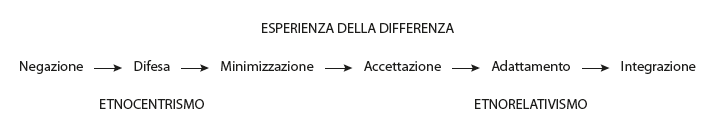 Le persone, passando da fasi etnocentriche a etnorelative, sviluppano una sensibilità e una capacità a riconoscere e affrontare le differenze tra culture nel percepire il mondo, in modo da essere più competenti dinanzi alle differenze.
ETNORELATIVO = le culture sono relative le une alle altre e un particolare comportamento può essere compreso solo all’interno di un contesto culturale.
In tal modo si riesce a supportare l’esperienza interculturale ed esprimere la propria cultura anche in contesti differenti, poichè la differenza non è giudicata, esiste semplicemente.
17
MODELLO DELL’ INTERCULTURAL SENSITIVITY(Bennett, 1984)
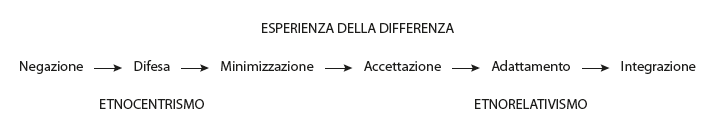 Le persone non sanno esprimere categorie di differenziazione tra le culture. Non credono esistano reali differenze, ma che la propria è la sola reale cultura. 
Due forme: A. Isolamento = situazione di ghetto in cui sono esclusi contatti con altre culture.
 B. Separazione = effettiva segregazione per proteggersi da contaminazioni.
NEGAZIONE
Se non si entra in contatto con queste due forme, necessariamente avverrà un incontro con la diversità, e ciò porta alla seconda fase.
18
MODELLO DELL’ INTERCULTURAL SENSITIVITY(Bennett, 1984)
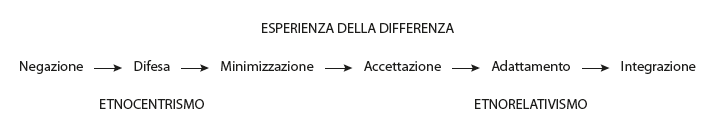 Percepita la diversità vi è un’accezione negativa di essa: dicotomia Noi/Loro.
Si cerca di non contagiare la propria visione del mondo con:
La denigrazione = colpire li dove c’è diversità (genere, politica, colore)
La superiorità = esaltare i tratti positivi dell’ingroup
La difesa al contrario = denigrare l’ingroup invece che l’Altro (es. svilire le radici di appartenenza confondendole con le altre)
DIFESA
La persona riconosce le diversità ma, sulla base della similarità, il diverso viene tollerato e assimilato. La neutralità delle culture fa in modo che la propria sia definita universale in base a quei principi riconosciuti da tutti.
MINIMIZZAZIONE
19
MODELLO DELL’ INTERCULTURAL SENSITIVITY(Bennett, 1984)
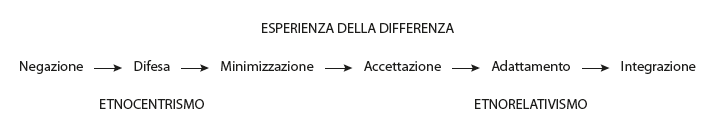 Fase di svolta: la differenza viene considerata una sfida e non una minaccia. La nostra cultura è una delle tante. 
Tramite la curiosità nel scoprire l’ Altro, si accettano le differenze.
ACCETTAZIONE
Si passa dal rispettare le differenze a sapersi rapportare con loro. Rischia di essere assimilazione se non c’è alla base una consapevolezza della propria cultura e della differenza che continua a esistere.
ADATTAMENTO
Capacità empatica: capire i punti di vista dell’ Altro
Biculturalismo: persone che assumono più culture come proprie
20
MODELLO DELL’ INTERCULTURAL SENSITIVITY(Bennett, 1984)
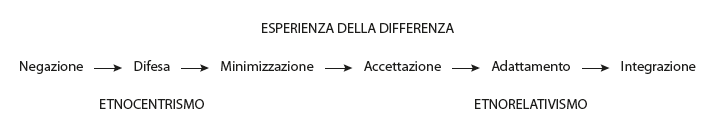 Valutazione contestuale: In questa fase compare la forma della valutazione contestuale, che implica l’abilità di valutare le diverse situazioni e visioni del mondo da uno o più background culturali. La persone è in grado di scegliere una posizione valoriale sapendo che ve ne sono altre.
Marginalità costruttiva: è il raggiungimento della sensibilità interculturale che consente un’efficace comunicazione tra culture. È la fase di arrivo, ma non di stallo poiché l’apprendimento è continuo e flessibile.
INTEGRAZIONE
21
ACCULTURAZIONE E MODELLI DI RIFERIMENTO
Processo che implica cambiamenti di atteggiamenti, comportamenti e valori nel momento in cui due culture entrano in contatto.
ACCULTURAZIONE
3 caratteristiche del processo di acculturazione (Sam, 2006): 
CONTATTO. È la condizione indispensabile perché il processo di acculturazione abbia inizio. La durata non è importante, per esempio già è funzionale nei ragazzi Erasmus che dopo pochi mesi cambiano certe abitudini.
INFLUENZA RECIPROCA. Si tratta di un cambiamento che coinvolge entrambi i gruppi, senza che esistano dinamiche di potere tra gruppo dominante e gruppo minoritario.
CAMBIAMENTO.  I cambiamenti conseguenti all’acculturazione possano essere di tipo fisico, politico, economico, sociale e culturale, oltre che, naturalmente, psicologico.
22
ACCULTURAZIONE E MODELLI DI RIFERIMENTO
MODELLO BIDIMENSIONALE
Mantenimento delle caratteristiche del proprio gruppo etnico
Contatto con l’Alterità del paese di arrivo
«SPAZIO INTERCULTURALE»
i membri dei gruppi sviluppano caratteristiche culturali e instaurano le relazioni sociali importanti per la sopravvivenza dei gruppi stessi (Betty, 2001).
Acculturazione in 4 strategie: integrazione, assimilazione, separazione e marginalità
23
ACCULTURAZIONE E MODELLI DI RIFERIMENTO
MODELLO DI ACCULTURAZIONE INTERATTIVA
Cinque orientamenti acculturativi:
Integrazione. I membri maggioritari accettano la minoranza e si adoperano assieme a favore di un biculturalismo che lasci libertà di esprimere la cultura di ognuno.
Assimilazione. La maggioranza si pone come cultura dominante, per cui la minoranza deve abbandonare la propria.
Segregazione. La comunità ospitante accetta la cultura altrui ma non ne vuole avere contatto.
Esclusione. Si nega alla minoranza sia di mantenere la cultura di origine sia di adottare quella della maggioranza.
Individualismo. Ci so orienta sulle caratteristiche dei singoli e non sul gruppo o cultura di riferimento.
24
CONCLUDENDO…
L’esito positivo dell’incontro tra culture diverse e il relativo benessere
psicologico comporta una soddisfazione in termini psicologici, di salute
mentale e fisica, di competenza scolastica e lavorativa e alta stima di sé.
L’identità multipla (italomarocchino, francopakistano ec.) garantisce la coesistenza di più culture e l’apertura verso il nuovo.
Lo stile dell’alternanza dell’identità è la modalità migliore di acculturazione, poiché mira a valorizzare la propria cultura- che funge da supporto e conserva il senso di appartenenza- e ad adattarsi alla nuova società, creando in essa importanti relazioni.
25